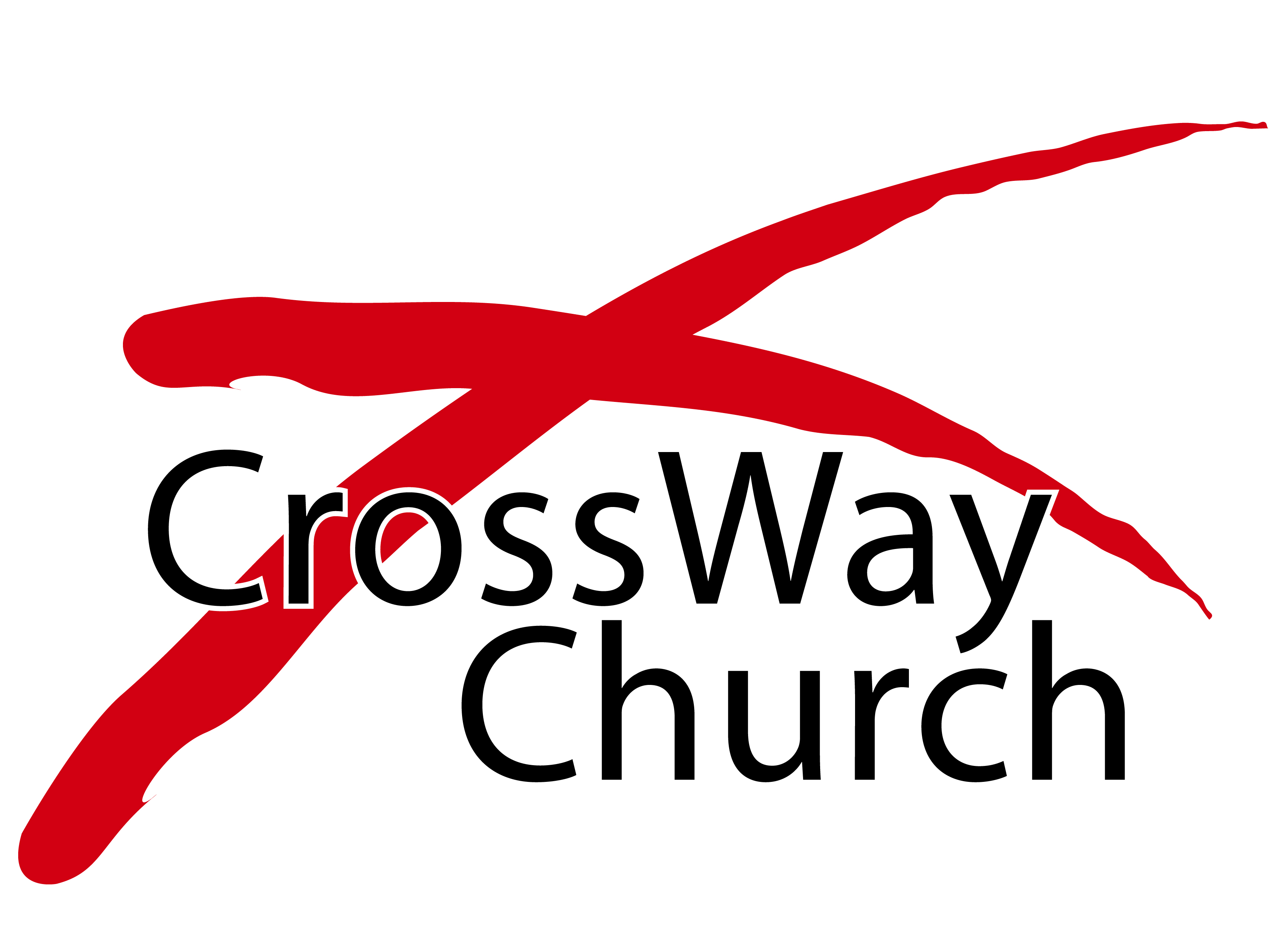 First Palm Sunday in Three Perspectives
A Special Palm Sunday Message
John 12:12-26
April 13, 2014
Pastor Paul K. Kim
THE BACKDROP OF FIRST PALM SUNDAY
It was preceded by two events: (1) Jesus’ raising of Lazarus from the dead (11:38-44) and (2) the anointing of Jesus’ feet by Mary (12:1-8).

It was amidst the heightened jealousy and tension of the chief priests and the Pharisees against Jesus (11:56-57) and a plot to kill Lazarus (12:9-10).

It was during the Feast of the Passover that drew many Jews to Jerusalem (11:55).

It was the first day of the Passion Week that led to the crucifixion of Jesus on Friday.
WHAT ARE KEY LESSONS OF FIRST PALM SUNDAY FROM THE THREE PERSPECTIVES?
1)	From the Perspective of the Crowd: Enthusiasm based on wrong expectations from Jesus leads to fickle faith. 

12 The next day the large crowd that had come to the feast heard that Jesus was coming to Jerusalem. 13 So they took branches of palm trees and went out to meet him, crying out, “Hosanna! Blessed is he who comes in the name of the Lord, event he King of Israel!” (vs. 12-13)
WHAT ARE KEY LESSONS OF FIRST PALM SUNDAY FROM THE THREE PERSPECTIVES?
1)	From the Perspective of the Crowd: Enthusiasm based on wrong expectations from Jesus leads to fickle faith. 

17 The crowd that had been with him when he called Lazarus out of the tomb and raised him from the dead continued to bear witness.18 The reason why the crowd went to meet him was that they heard he had done this sign. 19 So the Pharisees said to one another, “You see that you are gaining nothing. Look, the world has gone after him.” (vs. 17-19)

It was a mixture of the three crowds: (1) the Jews coming to the Passover, (2) eye-witnesses from Bethany [Jesus’ raising Lazarus], & (3) Jerusalem residents coming out to see Jesus.  
Their excitement was mainly about nationalistic restoration.
This fickle crowd turns into a mob screaming, “Crucify him!” by Friday. Why? It’s because of their wrong expectation/view.
WHAT ARE KEY LESSONS OF FIRST PALM SUNDAY FROM THE THREE PERSPECTIVES?
2)	From the Perspective of the Disciples: True understanding of Jesus is rooted in Scripture guidance and Spirit-dependence. 

14 And Jesus found a young donkey and sat on it, just as it is written,15 “Fear not, daughter of Zion;behold, your king is coming,    sitting on a donkey's colt!”16 His disciples did not understand these things at first, but when Jesus was glorified, then they remembered that these things had been written about him and had been done to him.  (vs. 17-19)

At this moment, the disciples were clueless about the meaning of Jesus’ triumphal (yet teary) entry to Jerusalem.
After Jesus’ ascension, their eyes were opened to the OT messianic prophecy illuminated by the Spirit [Zech. 9:9]. 
We are also to saturate our minds with Scripture, seeking the Spirit’s illumination on Jesus’ true Kingship in our lives.
WHAT ARE KEY LESSONS OF FIRST PALM SUNDAY FROM THE THREE PERSPECTIVES?
3)	From the Perspective of Jesus: God’s life in Christ is given to all who die to self and follow Christ on the way of the cross.

20 Now among those who went up to worship at the feast were some Greeks. 21 So these came to Philip, who was from Bethsaida in Galilee, and asked him, “Sir, we wish to see Jesus.” 22 Philip went and told Andrew; Andrew and Philip went and told Jesus. 23 And Jesus answered them, “The hour has come for the Son of Man to be glorified. (vs. 20-23)
WHAT ARE KEY LESSONS OF FIRST PALM SUNDAY FROM THE THREE PERSPECTIVES?
3)	From the Perspective of Jesus: God’s life in Christ is given to all who die to self and follow Christ on the way of the cross.

24 Truly, truly, I say to you, unless a grain of wheat falls into the earth and dies, it remains alone; but if it dies, it bears much fruit. 25 Whoever loves his life loses it, and whoever hates his life in this world will keep it for eternal life. 26 If anyone serves me, he must follow me; and where I am, there will my servant be also. If anyone serves me, the Father will honor him. (vs. 24-26)

To Jesus, the Greeks were the sign that the time for his ultimate mission has come—to die as ransom for all peoples.
It is God’s paradoxical way to offer eternal life not by improving the old self but to die to self to live in Christ.
Jesus’ call to us is still the same: he calls us to take up our cross (dying to self) and follow him (living for him each day)!
34 And calling the crowd to him with his disciples, he said to them, “If anyone would come after me, let him deny himself and take up his cross and follow me. 35 For whoever would save his life will lose it, but whoeverloses his life for my sake and the gospel's will save it.
Mark 8:34-35
How God Offers New Life
The old cross is the symbol of death. It stands for the abrupt, violent end of the human being. The man in Roman times who took up his cross and started down the road had already said goodbye to his friends. He was not coming back. He was not going out to have his life redirected. He was going out to have it ended. The cross made no compromise, modified nothing, spared nothing. It slew all of the man completely and for good. It did not try to keep on good terms with its victim. It struck swift and hard and when it had finished its work the man was no more . . . That evangelism which draws friendly parallels between the ways of God and the ways of man is false to the Bible and cruel to the souls of the hearers. The faith of Christ does not parallel the world. It intersects it. In coming to Christ we do not bring our life up on to a higher plane. We leave it at the cross. The grain of wheat must fall into the ground and die . . . God offers life, but not an improved old life. The life He offers is life out of death.
― A. W. Tozer
THREE PRACTICAL QUESTIONS FOR OUR EVERYDAY LIFE
What wrong perspective about Jesus do you need to give up today? How would you turn from fickle faith?

In what ways can you pursue Scripture guidance and Spirit-dependence for true understanding of Jesus in your life this Passion Week?

What would it mean for you to die to self and begin to bear much fruit in Christ? What is your first step?
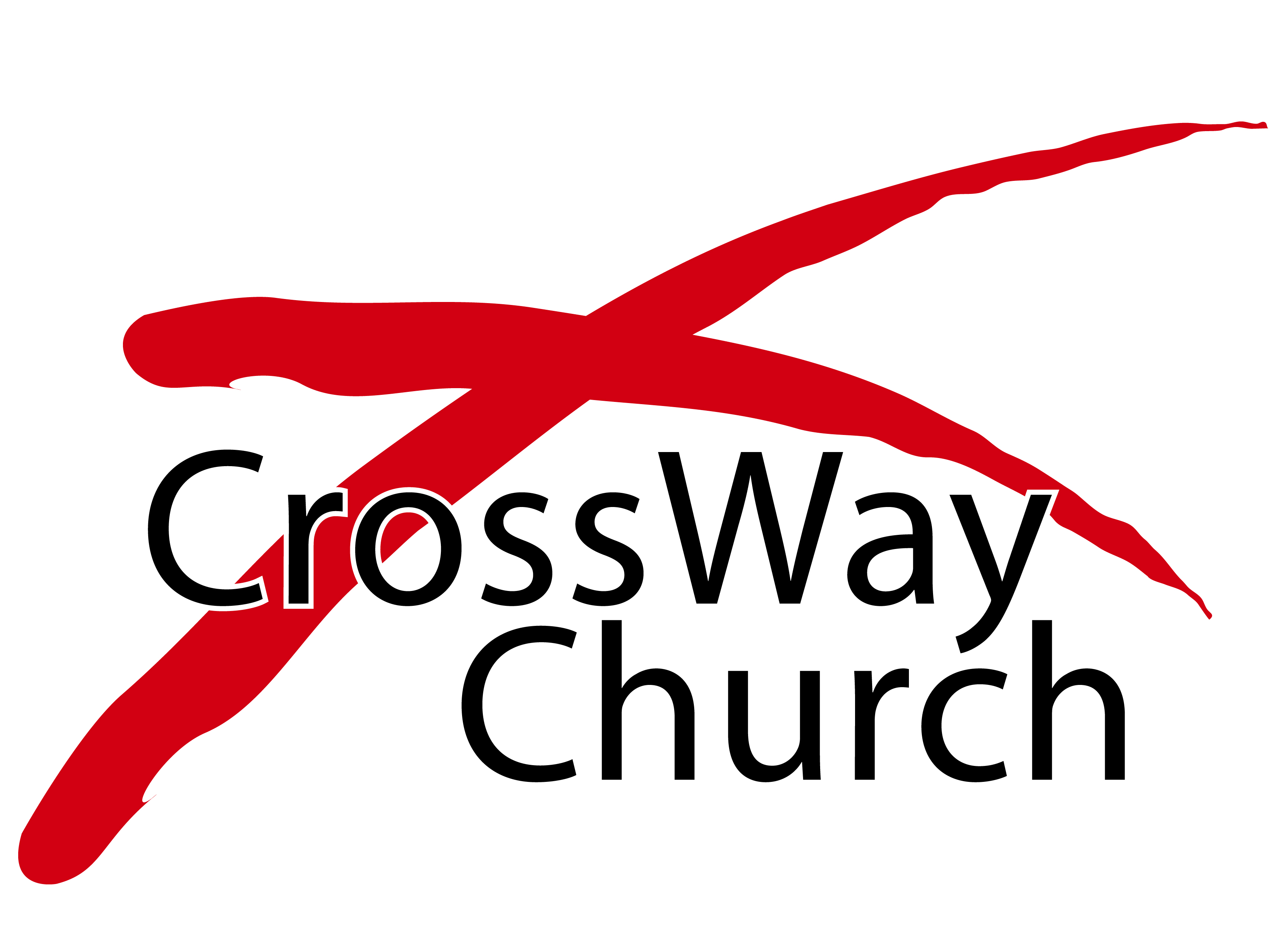 EASTER CELEBRATION AT CROSSWAY!
This Coming Sunday, April 20th @10am


Celebrate the Risen Lord!
A Special Easter Message, CrossWay Story, Potluck lunch, and more…

*** Invite Your Unchurched Friends! ***
GOOD FRIDAY SERVICE
This Friday Night [4/18] @7:30pm


Jesus’s Crucifixion. 
Our Sins. 
God’s Amazing Love.
Our Remembrance & Worship  
Don’t Miss This Special Service!


Contact Kate for childcare needs.
CE & NW HOMEGROUP GATHERINGS: TONIGHT [413]!
* Central East [Santa Ana/Tustin]: @5pm
* North West [Whittier/Brea]: @4pm


Join us as Central East and North West continue Exodus study.
Homegroup are always OPEN to ALL!!!
For more info or directions, call Takashi [CE] at 714.348.6814 or Stan [NW] at 714.872.0726.
SATURDAY 7AM PRAYER MEETING
NEXT Saturday, April 29th  
@7am [Bi-weekly]

Due to the EASTER weekend, we will push back our prayer meeting one week.
We will begin on time promptly and end by no later than 8:30am.
Come pray interactively for CrossWay and beyond during our entire time together.

   Come & pray for CrossWay and beyond!
THE SEASON OF LENT @CROSSWAY
“40 Days of Fasting & Prayer”

Prayerfully consider to participate in our Lenten practice [4o days leading to Easter].
You can join in CrossWay’s twofold practice during the Lent: (1) prayer & (2) fasting. 
Our church-wide fasting & prayer began on Ash Wednesday, March 5th  and ends on Saturday before Easter, April 19th.
This year: A Scripture Memorization Challenge! Pick a chapter in Scripture and memorize during this Lent.
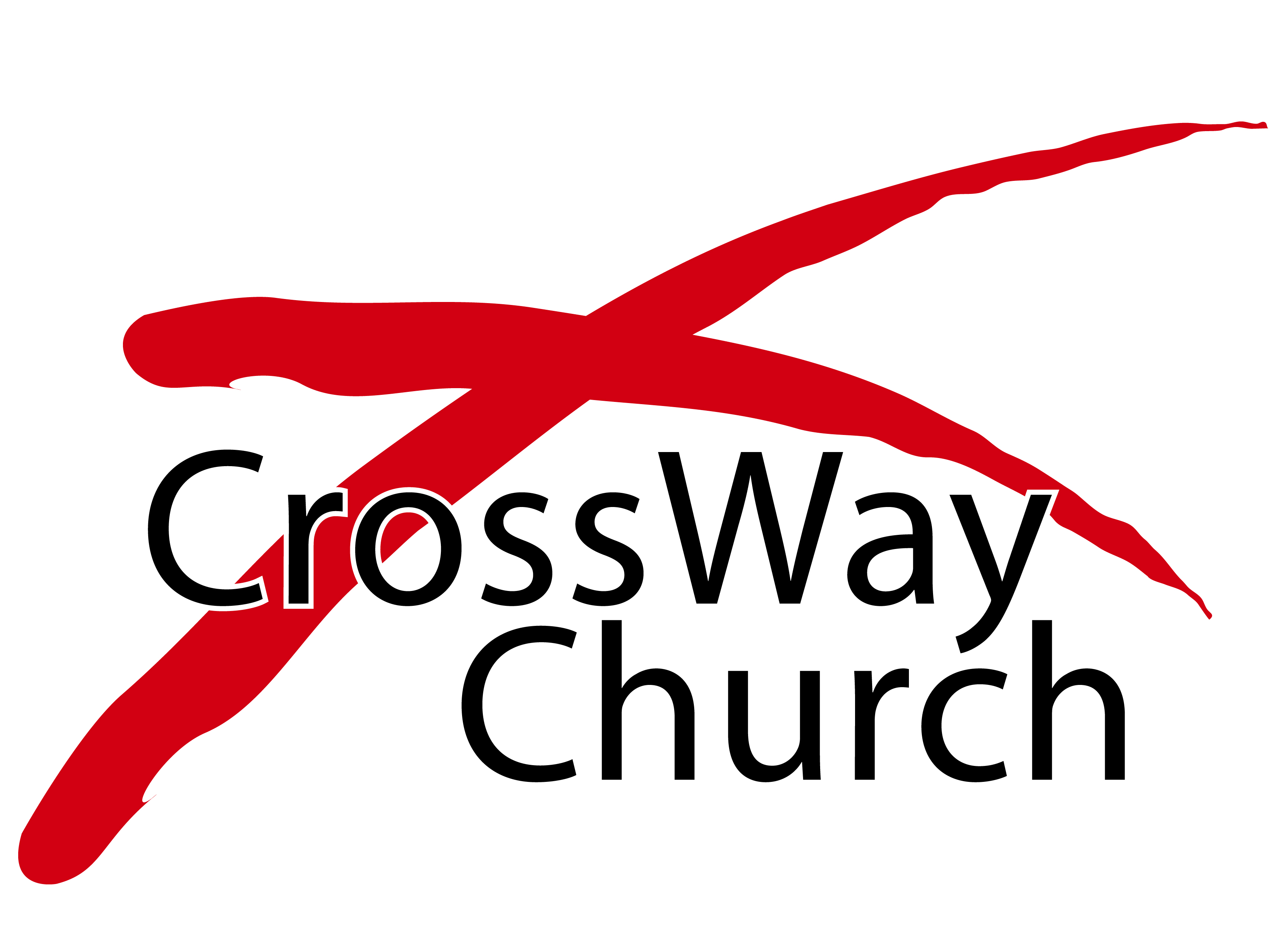